Teknologi Sistem Komputer
Sistem Teknologi Informasi– Copyright By Jogiyanto HM
TODAY’S TOPICS
OPERATING SYSTEM (OS)
CENTRAL PROCESSING UNIT (CPU)
SIMPANAN LUAR (STORAGE)
PERANGKAT KERAS
MEMORY
Perangkat Keras
Komponen alat pemroses 
(processing device)
Komponen alat masukan 
(input device/input unit/input equipment)
Komponen alat
 keluaran (output device)
Komponen alat simpanan luar (storage)
Perangkat Keras
Komponen alat pemroses 
(processing device)
alat yang digunakan untuk menerima masukan yang dapat berupa masukan data ataupun masukan program.
digolongkan ke dalam beberapa golongan, yaitu keyboard, pointing device, scanner, censor dan voice recognizer.
alat di mana instruksi-instruksi program dieksekusi untuk memproses data yang dimasukkan lewat alat masukan yang hasilnya nanti akan ditampilkan di alat output. 
Terdiri dari :
Central processor atau CPU (Central Processing Unit) dan
Main memory.
Komponen alat masukan 
(input device/input equipment)
Perangkat Keras
Komponen alat simpanan luar 
(storage)
External memory (simpanan luar, karena terletak di luar alat prosesnya)
Mass storage (simpanan masal, karena kapasitasnya umumnya lebih besar dari main memory)
Secondary storage (simpanan kedua, simpanan pertama adalah main memory)
Auxiliary storage (simpanan tambahan, simpanan utama adalah main memory)
Permanent storage (simpanan tetap, karena nonvolatile)
Backing storage (simpanan pendukung)
Computer data bank (bank data komputer).
dapat berbentuk hard copy device dan soft copy device
Komponen alat keluaran
 (output device)
Processor
Control
Unit
ALU
ALAT 
KELUARAN
ALAT 
MASUKAN
Register
Memori Utama
Hard Copy Device:
- Printer:
   . - Soft Copy Device:
- Video Dispaly Unit
- Speaker
ROM
RAM
Keyboard:
- POS Terminal
Pointing Device:
- Mouse
- Touch Screen
- Light Pen
- Digitizer Graphic Tablet
Scanner:
Optical Data Reader:
Kamera
- Kamera digital
- Camcorder
Voice Recognizer:
- Microphone
Simpanan
Luar
Sequential Access Storage Device:
- Punched Card
- Magnetic Tape
Direct Access Storage Device:
- Magnetic Disk
   . Micro Disk
   . Hard Disk (
- - Optical Disk
   . CD-ROM,CD-RW, DVD
Hubungan antar komponen-komponen perangkat keras
Hubungan antar komponen-komponen perangkat keras
Satuan ukuran memori komputer
Satuan kecepatan proses komputer berdasarkan siklus mesin.
Kategori komputer dan kecepatannya
Central Processing Unit (CPU)
CPU mempunyai beberapa simpanan yang berukuran kecil yang disebut dengan register
Tempat pemrosesan instruksi-instruksi program 
Pada komputer mikro, processor ini disebut dengan microprocessor.
CPU terdiri dari:
Unit kendali (control unit)
Unit arithmatika dan logika (arithmetic and logic unit)
	tugas utama: melakukan semua perhitungan arithmatika atau matematika yang terjadi sesuai dengan instruksi program
Control Unit
Tugas dari control unit adalah :
Mengatur dan mengendalikan alat-alat input dan output.
Mengambil instruksi-instruksi dari main memory.
Mengambil data dari main memory jika diperlukan oleh proses.
Mengirim instruksi ke arithmetic and logic unit bila ada perhitungan arithmatika atau perbandingan logika serta mengawasi kerja dari arithmetic and logic unit.
Menyimpan hasil proses ke main memory.
Mengartikan instruksi-instruksi dari program komputer
Membawa data dari alat input ke main memory
Mengambil data dari main memory untuk diolah
Bila ada instruksi untuk perhitungan arithmatika atau perbandingan logika, control unit mengirim instruksi tsb ke arithmetic and logic unit. Hasil dari pengolahan data ini dibawa oleh control unit ke main memory untuk disimpan
Register
Merupakan simpanan kecil yang mempunyai kecepatan tinggi, lebih cepat sekitar 5 sampai 10 kali dibandingkan dengan kecepatan perekaman atau pengambilan data di main memory.
Register digunakan untuk menyimpan instruksi dan data yang sedang diproses oleh CPU, sedang instruksi-instruksi dan data lainnya yang menunggu giliran untuk diproses masih disimpan di main memory.
R
R
Main Memory (Memori Utama)
Main memory atau main storage atau internal memory atau internal storage atau primary storage atau temporary storage atau immediate access storage.
Main Memory terdiri dari :
1. Random access memory (RAM)
digunakan untuk menyimpan program dan data yang akan diproses oleh CPU 
2. Read only memory (ROM)
RAM
ROM
Read Only Memory (ROM)
Isi ROM sudah diisi oleh pabrik pembuatnya, berupa:
1. Bootstrap program
	diperlukan untuk mengambil pertama kali sistem operasi dari diskette atau dari hard disk. Proses ini disebut dengan booting. 
2. BIOS (Basic Input Ouput Systems)
	- Merupakan perangkat lunak untuk mengoperasikan alat-alat input/output di sistem komputer.
	- Instruksi-instruksi yang tersimpan di ROM ini disebut juga dengan microinstructions atau microcode atau disebut juga dengan firmware, karena hardware dan software dijadikan satu oleh pabrik pembuatnya
Hanya dapat dibaca saja dan tidak dapat diisi.
Copy Device
Soft Copy Device
Hard Copy Device
Merupakan alat keluaran yang digunakan untuk mencetak tulisan (kata, angka, karakter khusus dan simbol-simbol lain) serta imej berupa grafik atau gambar pada media hard (keras) seperti misalnya kertas atau film.
Alat output hard copy device yang umum dipergunakan adalah printer yang digolongkan ke dalam dua kategori impact printer dan nonimpact printer. Alat output hard copy device yang lain adalah plotter dan computer output to microfilm
Merupakan alat yang digunakan untuk menampilkan tulisan (kata, angka, karakter khusus dan simbol-simbol lain), image (grafik atau gambar) dan suara (voice) pada media soft (lunak) yang berupa sinyal elektronik
Harga per bit informasi yang direkam lebih murah
Waktu pengaksesan lebih lambat
Main Memory
DASD
SASD
Simpanan Luar (Storage)
Sequential-access storage device (SASD
Sequential-access storage device (SASD) atau alat simpanan pengaksesan urut.
Simpanan luar yang termasuk dalam SASD adalah punched card, paper tape dan magnetic tape.
Direct-access storage device (DASD)
Direct-access storage device (DASD) atau alat simpanan pengaksesan langsung.
Simpanan luar yang termasuk dalam DASD di antaranya adalah magnetic disk, tape strip cartridge dan optical disk.
Perangkat Lunak (Software)
Perangkat lunak aplikasi (application software).
program yang ditulis dan diterjemahkan oleh language software untuk menyelesaikan suatu aplikasi tertentu.
Perangkat lunak aplikasi (application software) merupakan program yang ditujukan untuk menyelesaikan suatu permasalahan dalam aplikasi yang tertentu yang sudah dibuat oleh pabrik pembuat perangkat lunak aplikasi.
Perangkat lunak aplikasi dapat berupa perangkat lunak aplikasi tujuan umum (general purpose application software) dan perangkat lunak aplikasi tujuan khusus (special purpose application software).
Perangkat lunak sistem (system software).
Perangkat lunak sistem operasi (operating system)
Perangkat lunak sistem bantuan (utility)
Perangkat lunak bahasa (language software)
SYSTEM SOFTWARE
APPLICATION SOFTWARE
Perangkat Lunak
Perangkat Lunak Sistem
Perangkat Lunak Aplikasi
Sistem Operasi (OS)
Perangkat Lunak Bahasa
Perangkat Lunak Aplikasi Umum
Perangkat Lunak Aplikasi Khusus
Aplikasi Akuntansi:
- Buku Besar
- Pengendalian Persediaan
- lainnya
Aplikasi Keuangan:
- Manajemen Kas
- Anggaran Modal
- lainnya
Aplikasi Produksi:
- CAD
- Pengendalian Produksi
- lainnya
Aplikasi Pemasaran:
- Analisis Penjualan
- Analisis Langganan
- lainnya
Bahasa Mesin
Bahasa Perakit
Bahasa Tingkat Tinggi:
- Interpreter
   . BASIC
-  Compiler
   . Fortran, COBOL, 
     Pascal, C, PL/1, Ada, 
     LISP, Prolog
programming language
- Pengolah Kata
- Kertas Kerja 
   Elektronik
- DBMS
- Pengolah Grafik
- Paket Terintegrasi
Control Program:
- Resident Routine
   (berada di ROM)
   . Bootstrap program
   . BIOS
- Transient Routine
   (berada di disk)
   . DOS
User Interface:
Program Bantuan (Utility):
- Format
- Copy
- Mencari file
- dan sebagainya
Hubungan antar perangkat lunak
Operating System (OS)
Fungsi-fungsi Sistem Operasi:
Fungsi Alokasi Sumber Daya.
Fungsi Penjadualan Sumber-sumber Daya.
Fungsi Pengawasan terhadap Aktivitas Sistem Komputer.
Merupakan program yang ditulis untuk mengendalikan dan mengkoordinasi kegiatan operasi dari sistem komputer.

Istilah lain dari OS adalah monitor, executive, supervisor, controller atau master control program.
Operating System (OS)
memungkinkan beberapa pemakai komputer menggunakan CPU bersamaan dan CPU akan memberikan waktunya bergantian kepada setiap pemakai untuk memproses programnya.
memungkinkan beberapa program menggunakan sumber-sumber daya komputer pada saat waktu yang bersamaan bergantian.
memungkinkan beberapa CPU bekerja bersama-sama secara paralel dalam satu sistem komputer
memungkinkan beberapa program sekaligus untuk diproses pada saat bersamaan di sebuah komputer dengan pemakai tunggal.
Multiprocessing
Multiprogramming
Multitasking
Time sharing
Operating System (OS)
Fungsi Alokasi Sumber Daya
OS
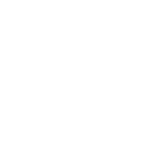 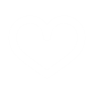 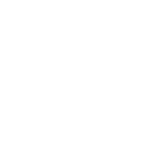 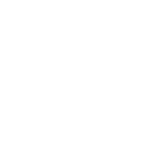 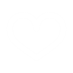 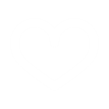 Sistem operasi akan mengalokasikan program dan data yang mendapatkan prioritas diproses di memori utama (RAM) dan juga mengalokasikan penggunaan I/O seperti misalnya printer, terminal dan alat-alat telekomunikasi.
Sistem operasi sekarang dapat menangani beberapa program sekaligus.
Sistem operasi mengalokasikan sumber-sumber daya perangkat keras kepada program-program yang sedang menunggu untuk dieksekusi.
Operating System (OS)
Fungsi Pengawasan Terhadap 
Aktivitas Sistem Komputer
Sistem operasi akan melakukan pengawasan terhadap pekerjaan-pekerjaan yang dilakukan oleh komputer serta pemakai sistem.
Dengan fungsi ini, maka pekerjaan-pekerjaan tidak akan tercampur milik pemakai satu dengan pemakai yang lainnya.
Sistem operasi juga akan melakukan pengawasan keamanan dari sistem komputer.
Sistem Bantuan (utility)
Program-program bantuan ini misalnya adalah text editor (di Windows adalah notepad), beberapa bantuan untuk menangani disk (misalnya memformat, menyalin, mengecek disk dan lain sebagainya), menangani file (mengurutkan isi file, mencari file dan lain sebagainya), menangani tampilan (menyetel ukuran layar) dan penanganan  peralatan lainnya.
OS juga menyediakan fasilitas sejumlah program bantuan yang disebut dengan operating system service atau utility (bantuan).
Bahasa (Language Software)
Perangkat lunak bahasa generasi keempat disebut juga dengan perangkat lunak bahasa non-prosedural (nonprocedural language) atau productivity language atau perangkat lunak bahasa tingkat sangat tinggi (very high-level language.
Perangkat lunak bahasa generasi keempat dapat dikelompokkan sebagai :
alat komputer mikro (microcomputer tools)
bahasa kueri (query language) dan pembuat laporan (report generator)
bahasa grafik (graphics language)
pembuat aplikasi (application generator)
paket perangkat lunak aplikasi (application software package)
bahasa tingkat sangat tinggi (very high-level programming language).
YOU
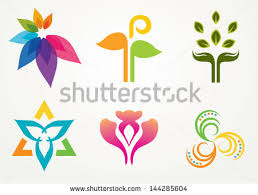 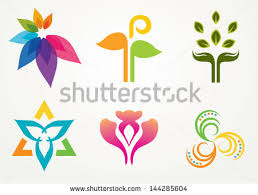 Thank